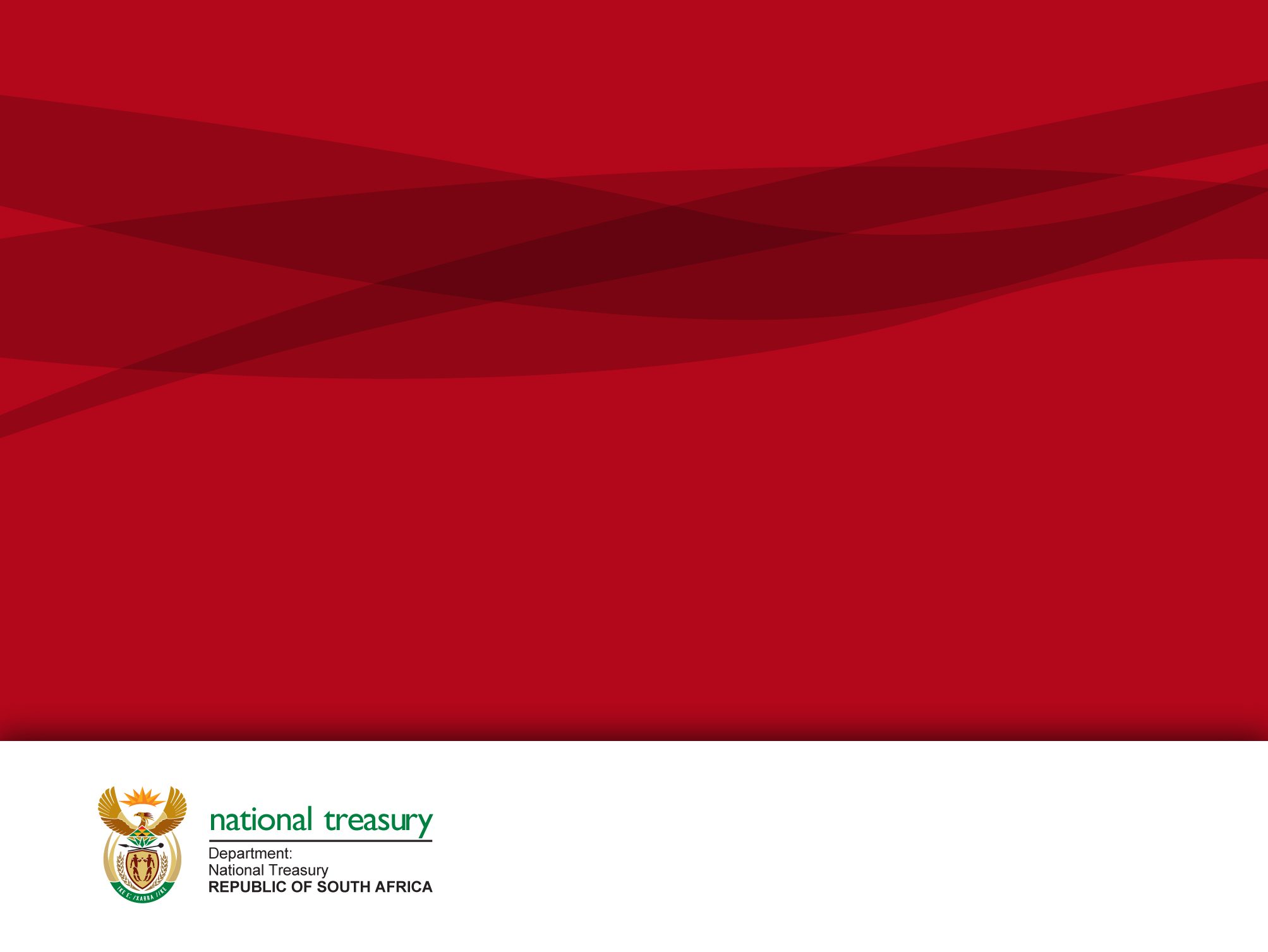 mSCOA Reporting Reference Group13 June 2017
Presented by National Treasury
1
Agenda
Opening and welcome – Jan Hattingh
Results of TABB Tabled budget submissions Pierre Gerrits
Adopted budget submissions – Elsabé Rossouw
Current status
PRTA and PROR formats
Verification process 
Monthly and Quarterly submissions
A1 schedules mapping  - Pierre Gerrits
Focus areas for the 2017 MTEF publications and Municipal Money – Elsabé 
Request from OCPO – Maleke Matolong
Reporting guideline – Cornéll Botha
Next meeting?
Closure
One-on-one sessions with technical support team
2
Open discussion
REMEMBER that the MBRR reporting requirements for the different schedules is still required. VERIFICATION will be done by the municipality using these formats!!
Ensure that reporting on a financial year is concluded in the same version. Validation of submissions are linked to the version prescribe for that financial year.
Control reports and dash boards
Sharing mapping into A1 schedule, to be continued into B, C schedules
Municipal entities D, E and F schedules
Implementation of posting rules
Submission of additional descriptive datasets
Summary of recommendations to Steering committee
Next meeting
3
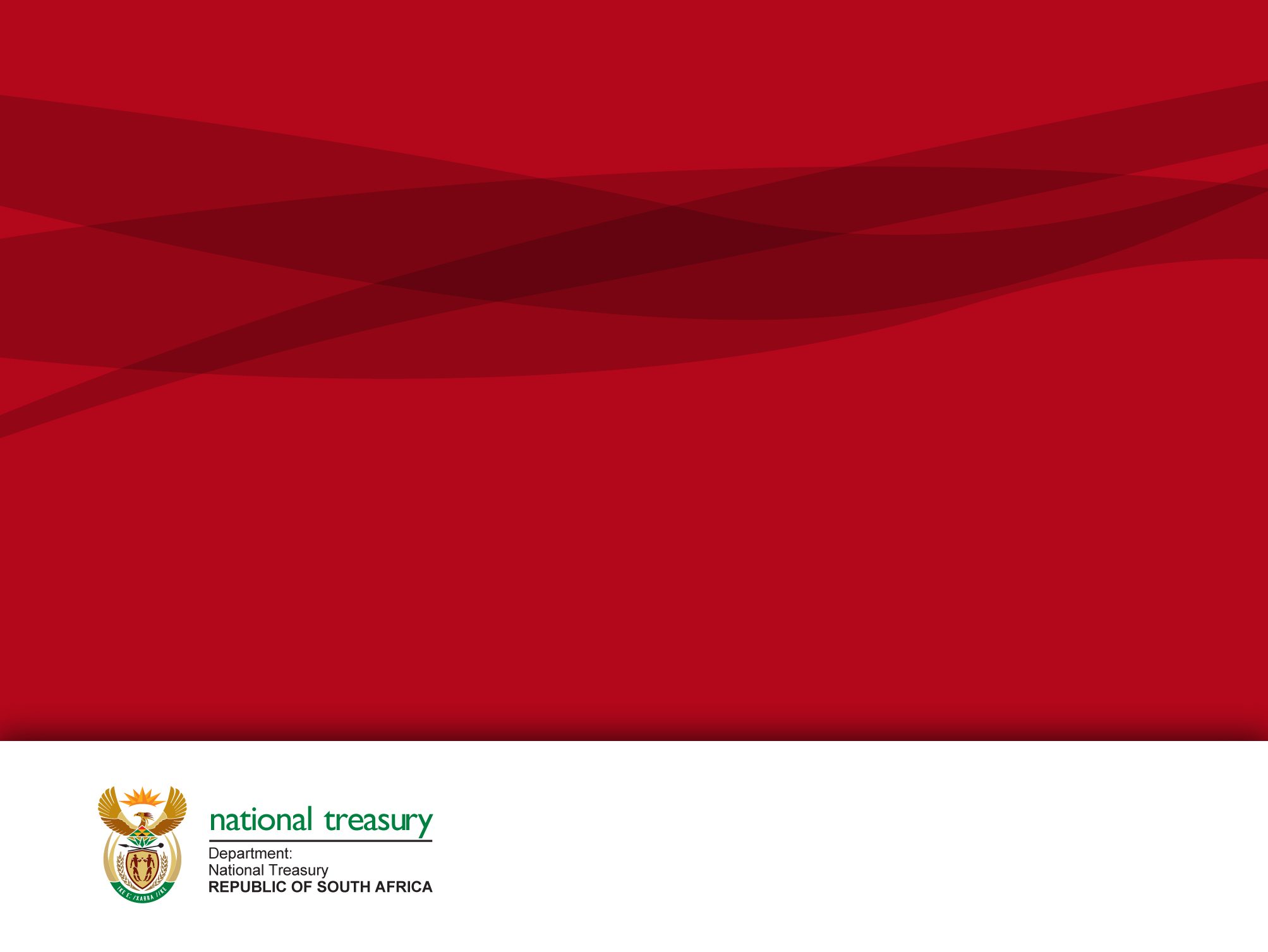 THANK YOU